ADA model
A holistic simulation model to explore the availability and costs of military assets in the exploitation stage
the Copernicos approach
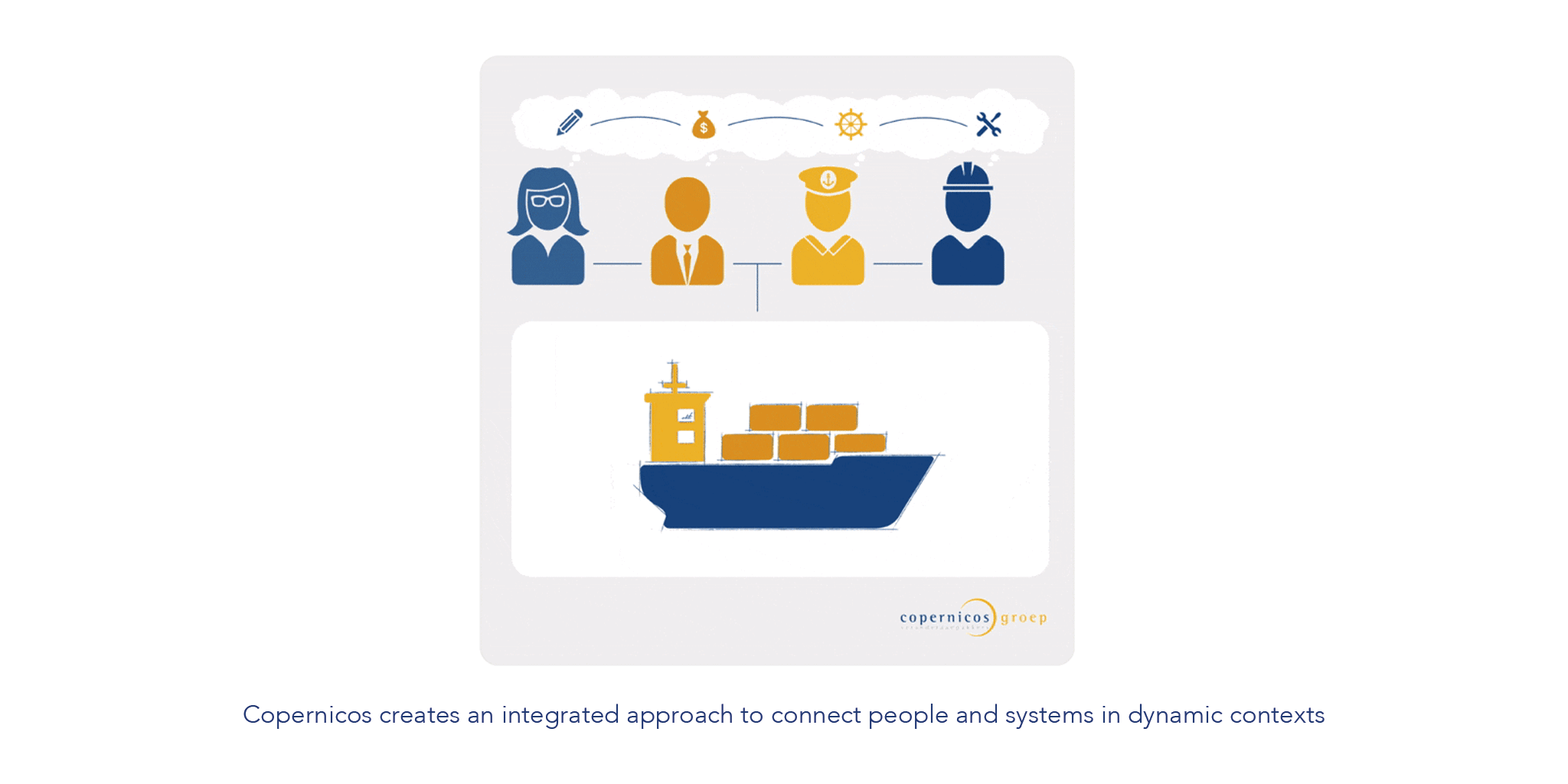 map to connect
model to understand
analyse to improve
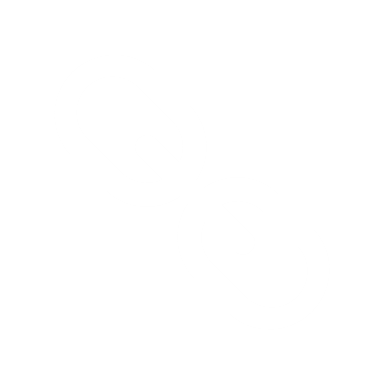 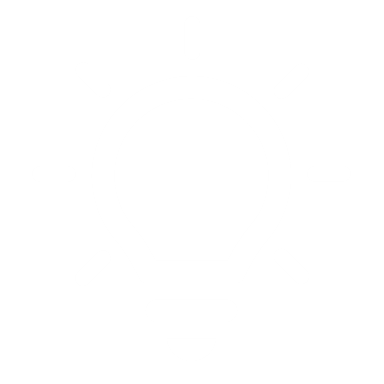 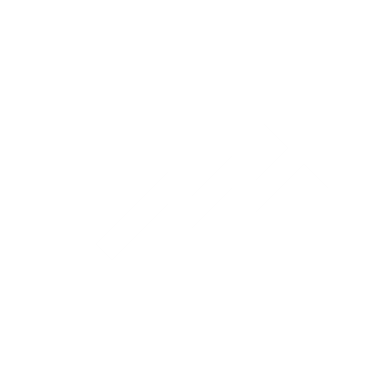 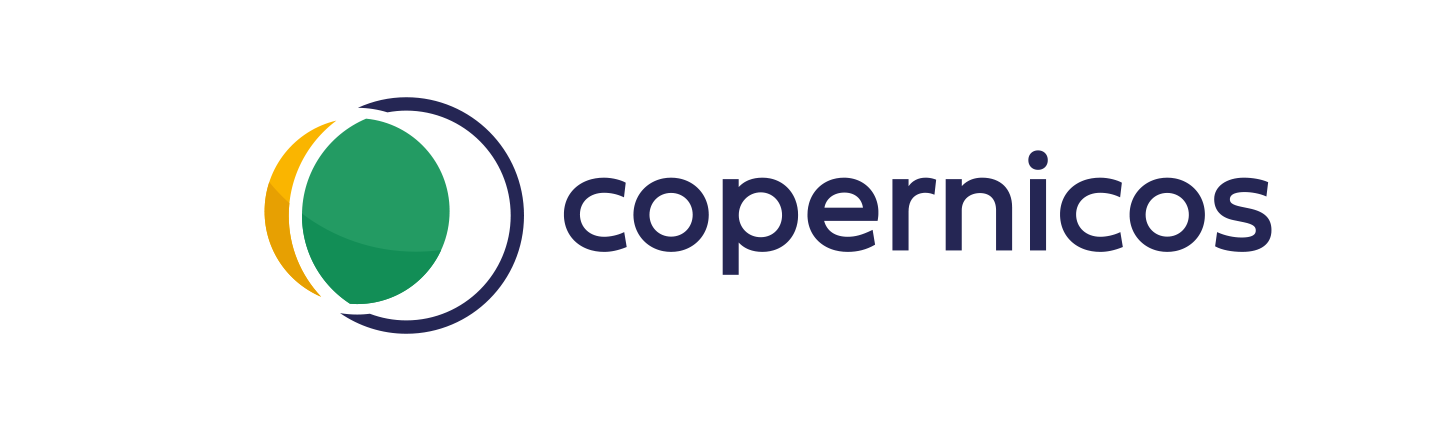 Physical assets (examples)
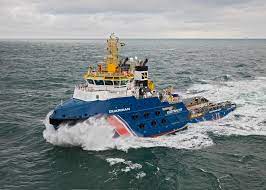 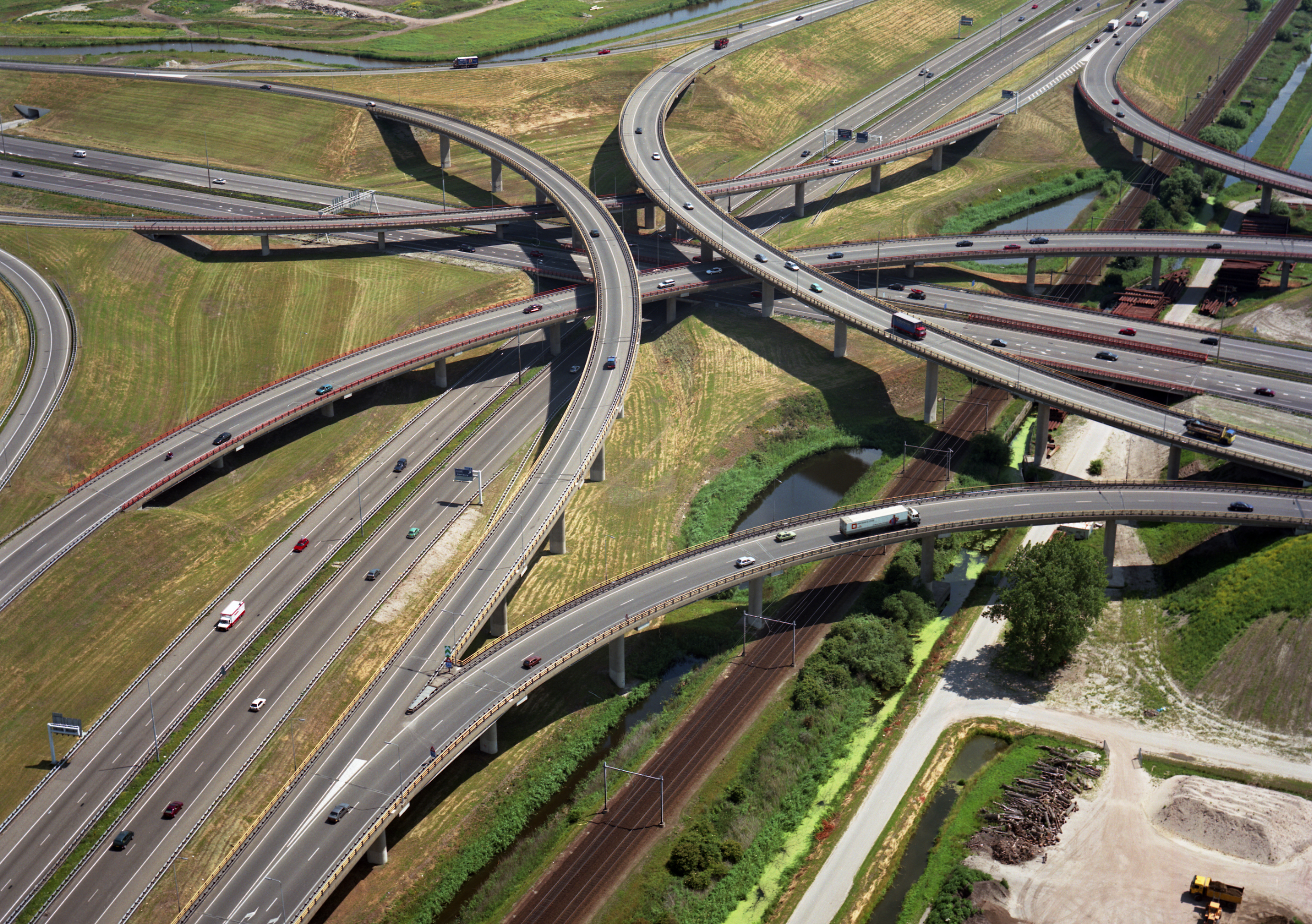 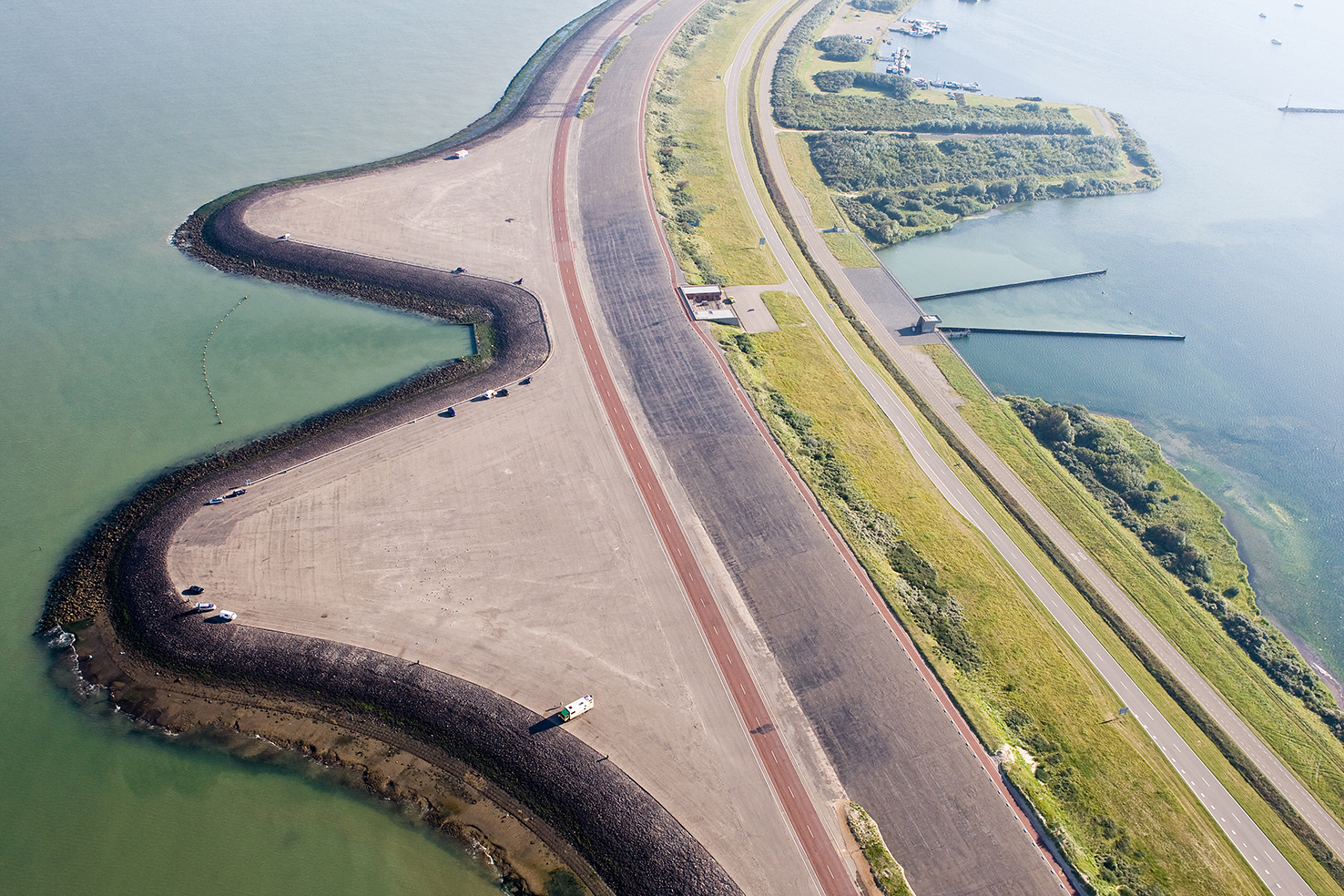 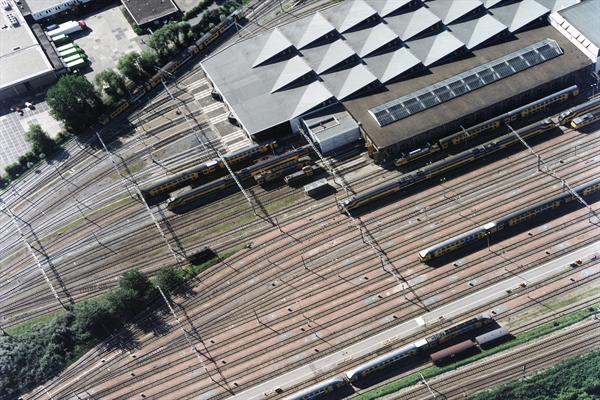 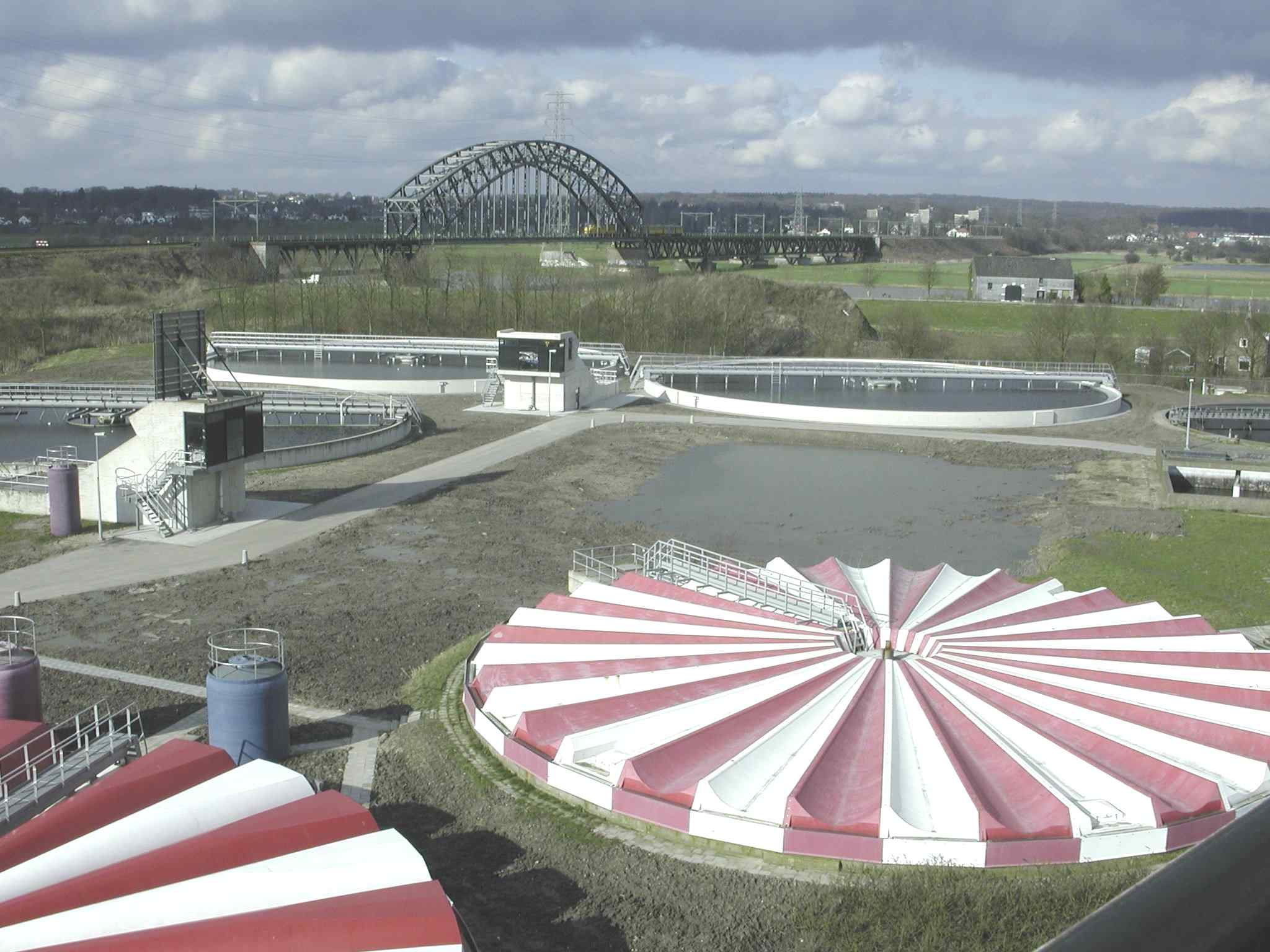 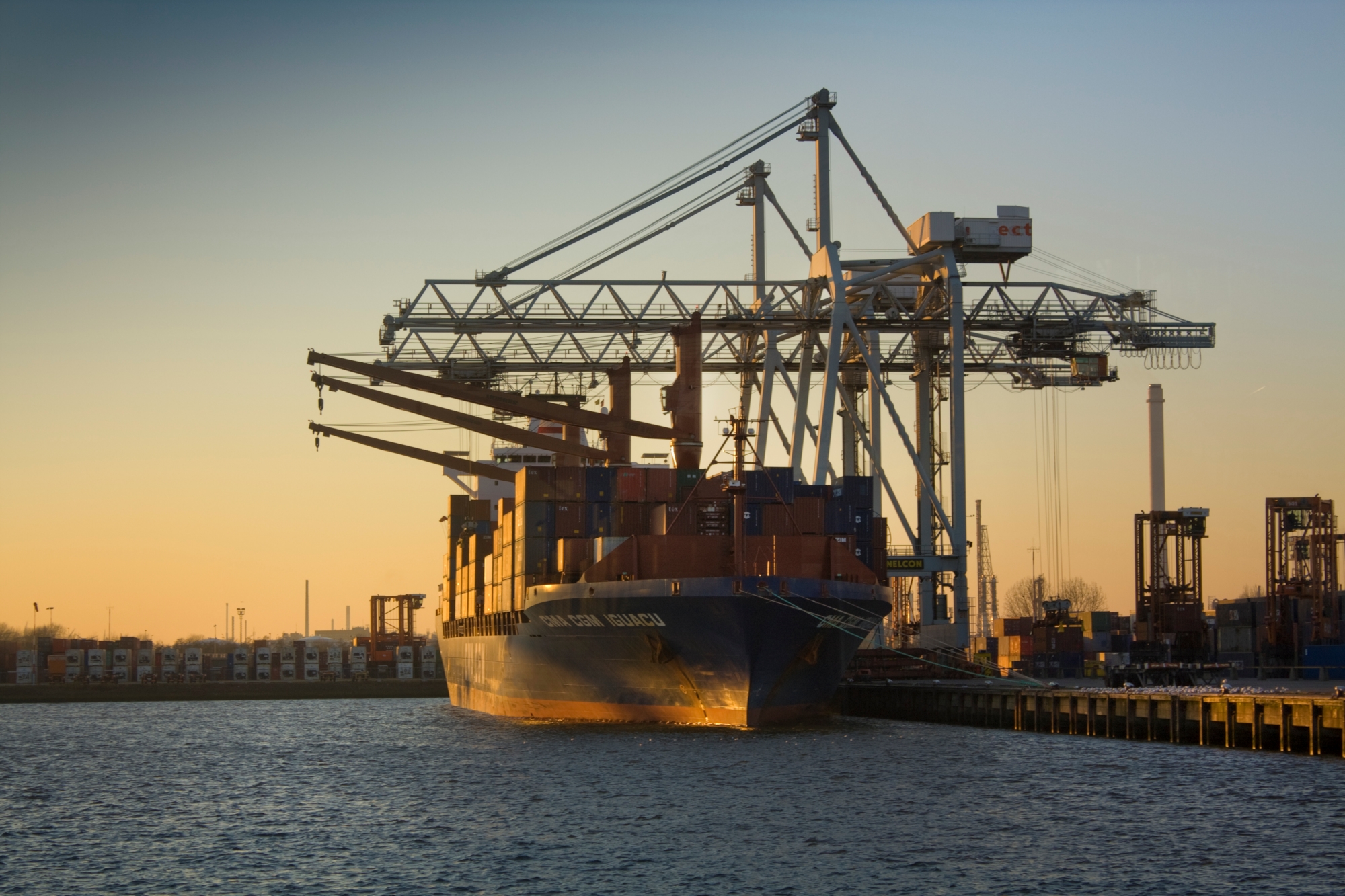 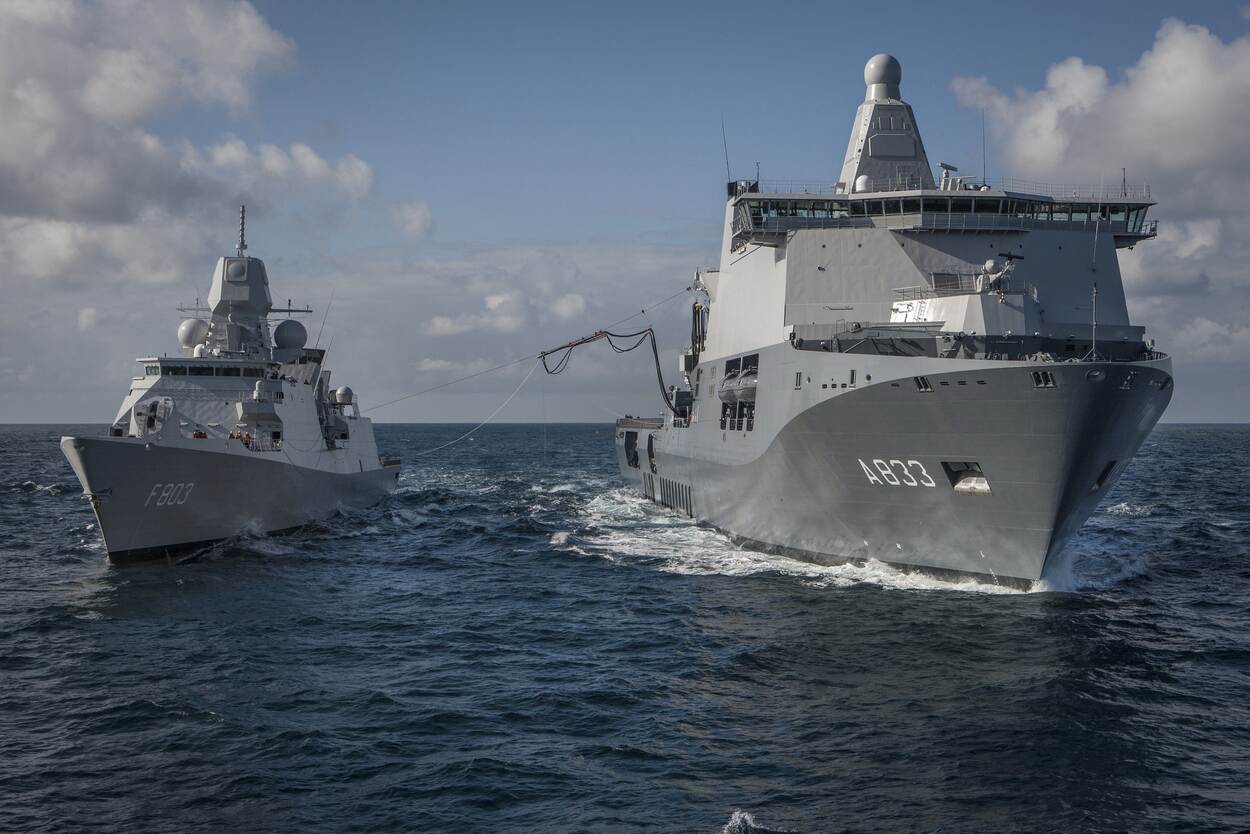 Asset dynamics
Asset Dynamics A-phase model
Asset Dynamics model
Feedback
Use & Maintain
Construct
Engineer
Design
Re-use
Exploitation
Phase
Concept
Phase
Project
Phase
Contract
Phase
Recirculation Phase
Effects on remaining life cycle
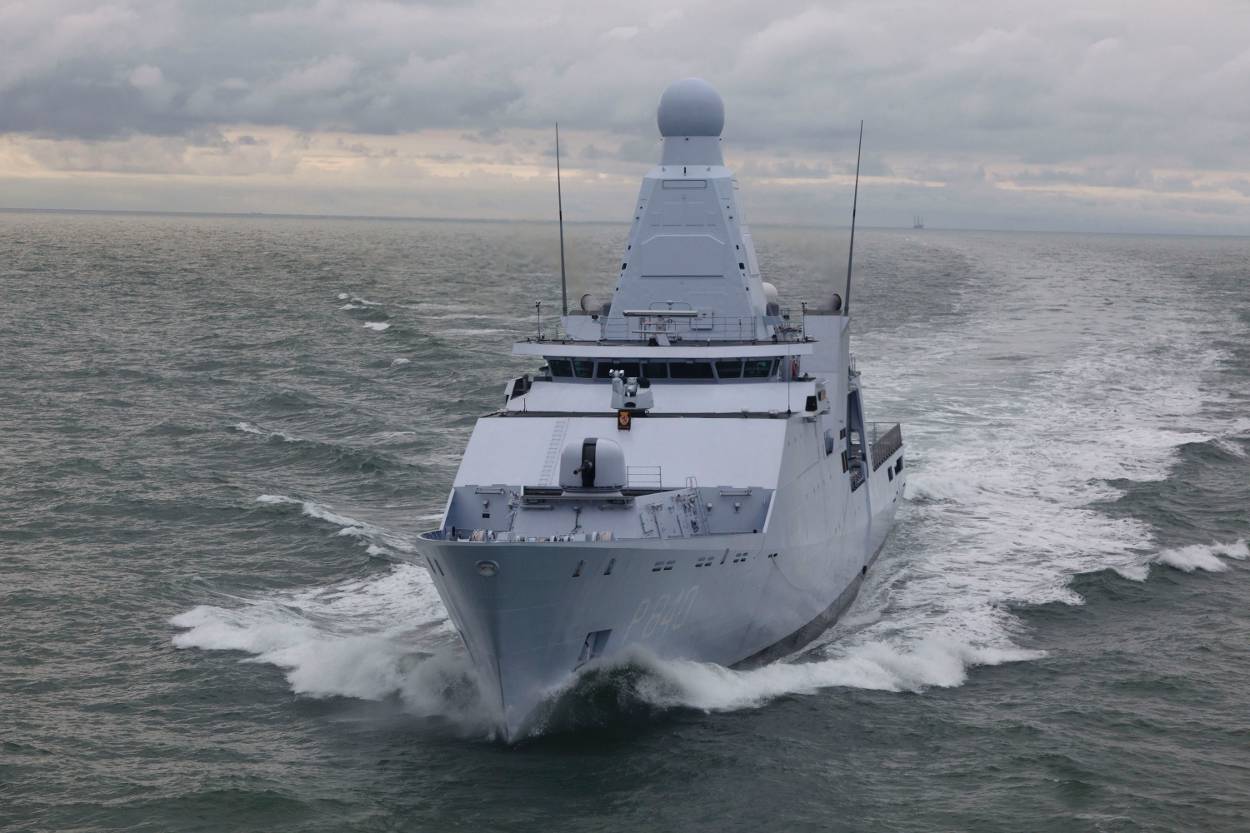 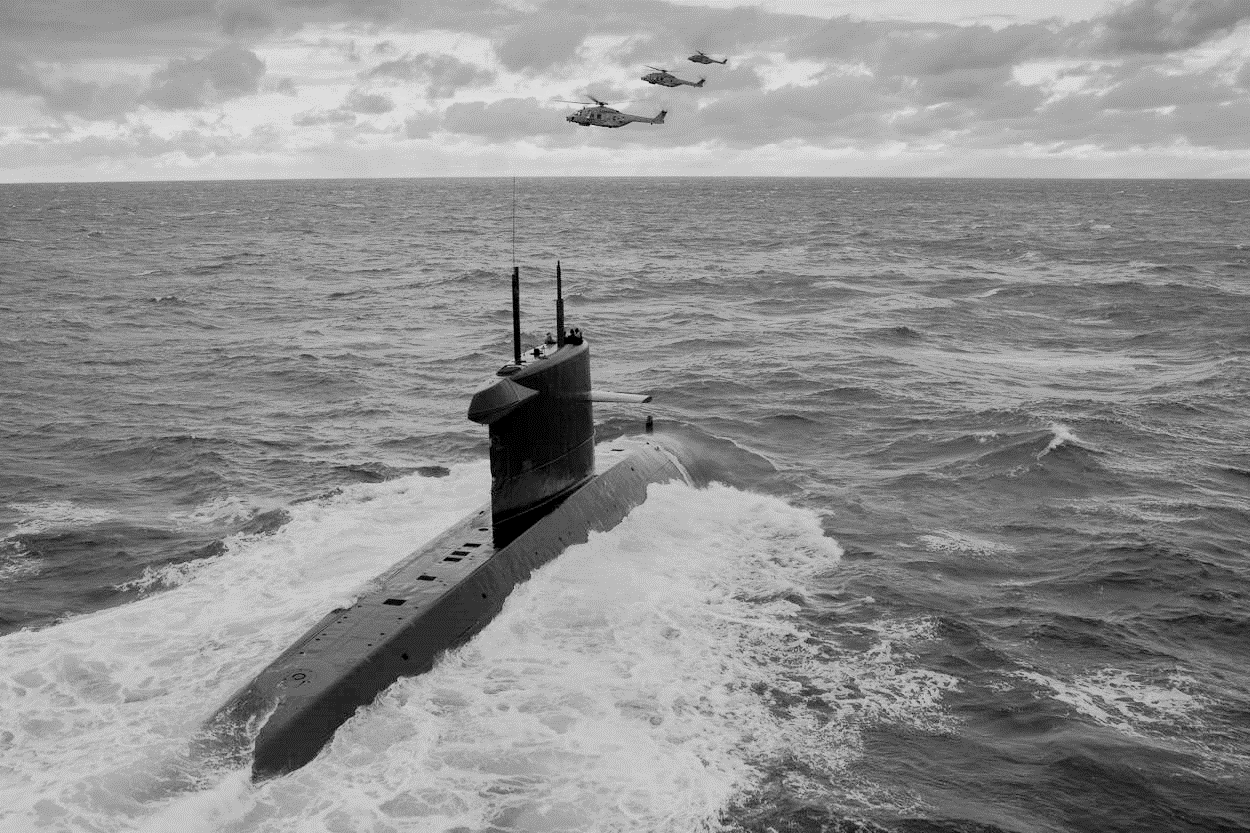 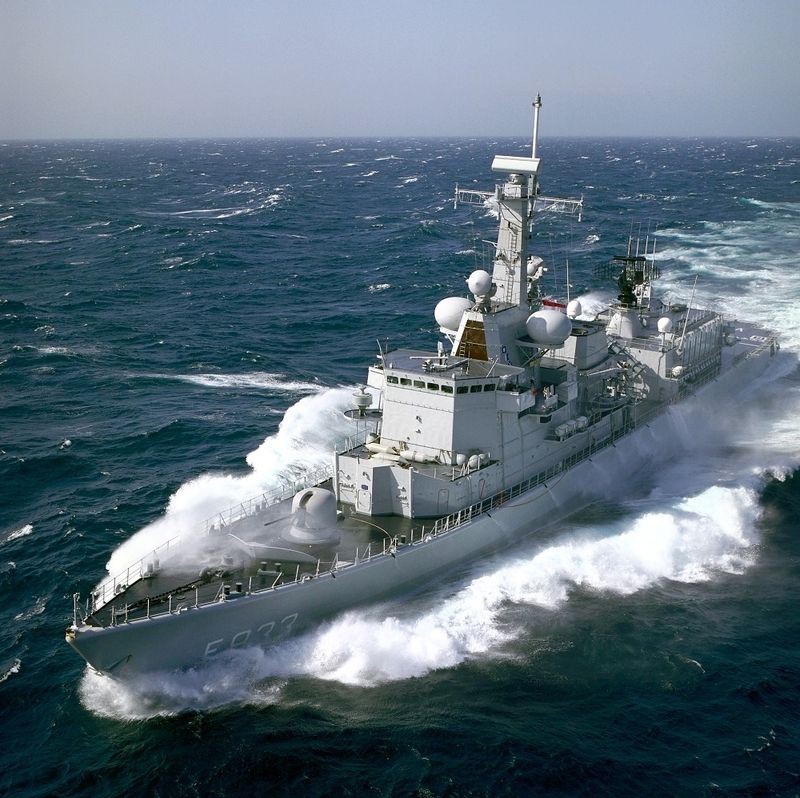 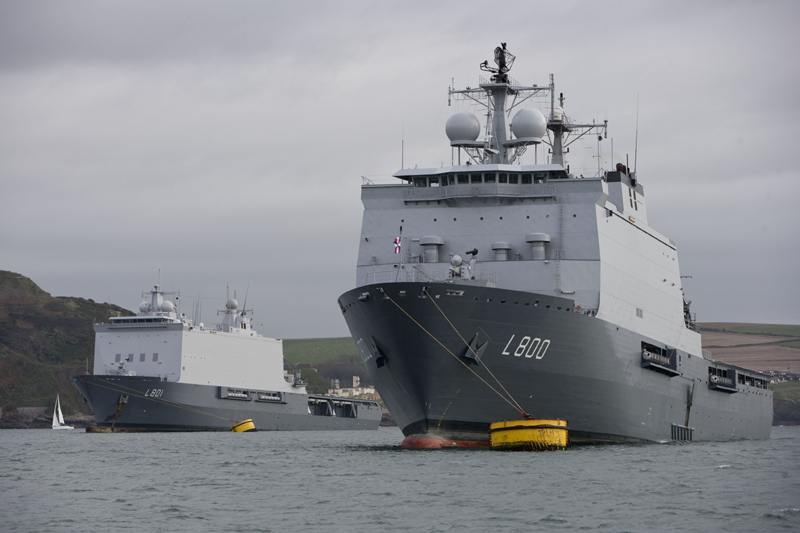 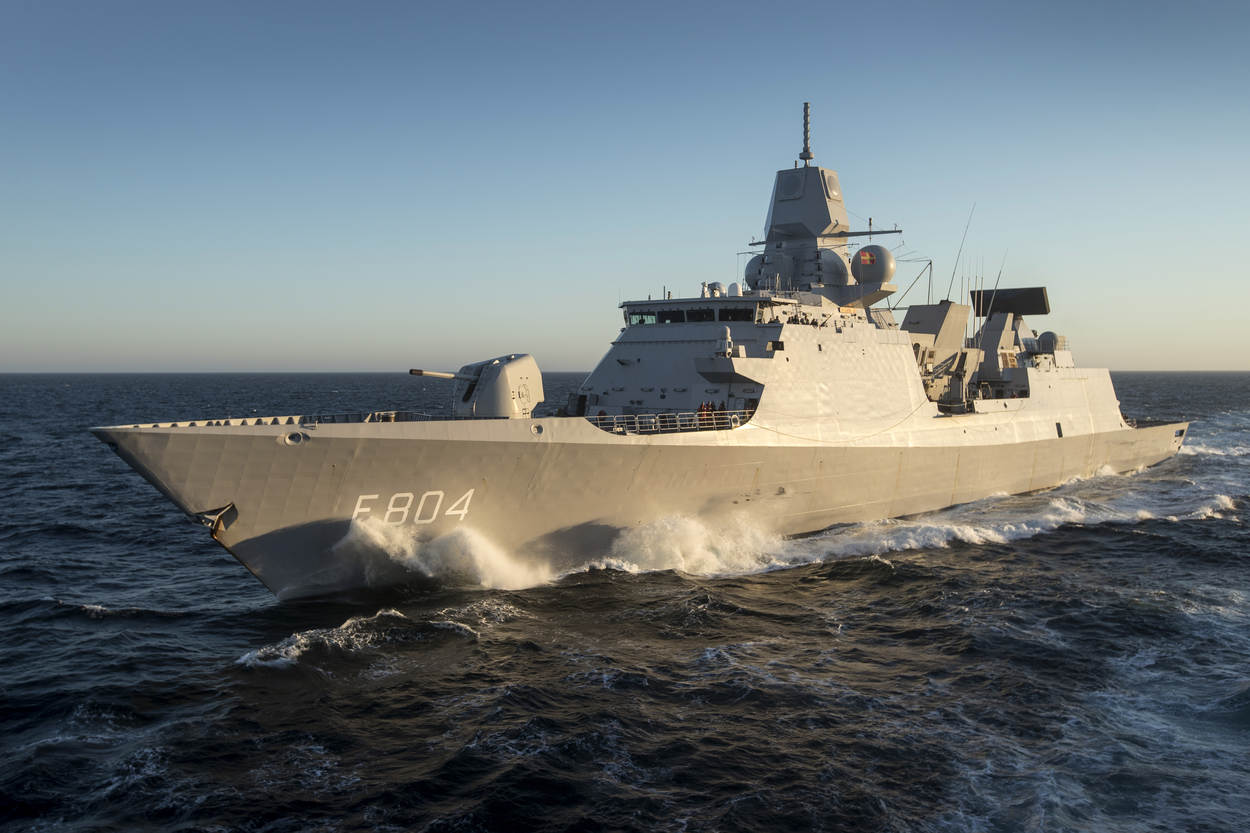 ADA model
A holistic simulation model to explore the availability and costs of military assets in the exploitation stage
What?
The Asset Dynamics A-phase (ADA) model evaluates ship design concepts on

availability (= total availability % and operational downtime h)
affordability (= exploitation costs € and maintenance hours h) 

to timely adjust the

ship design
support system
usage plan and requirements

to improve the cost-effectiveness of military ships in the exploitation phase
Why?
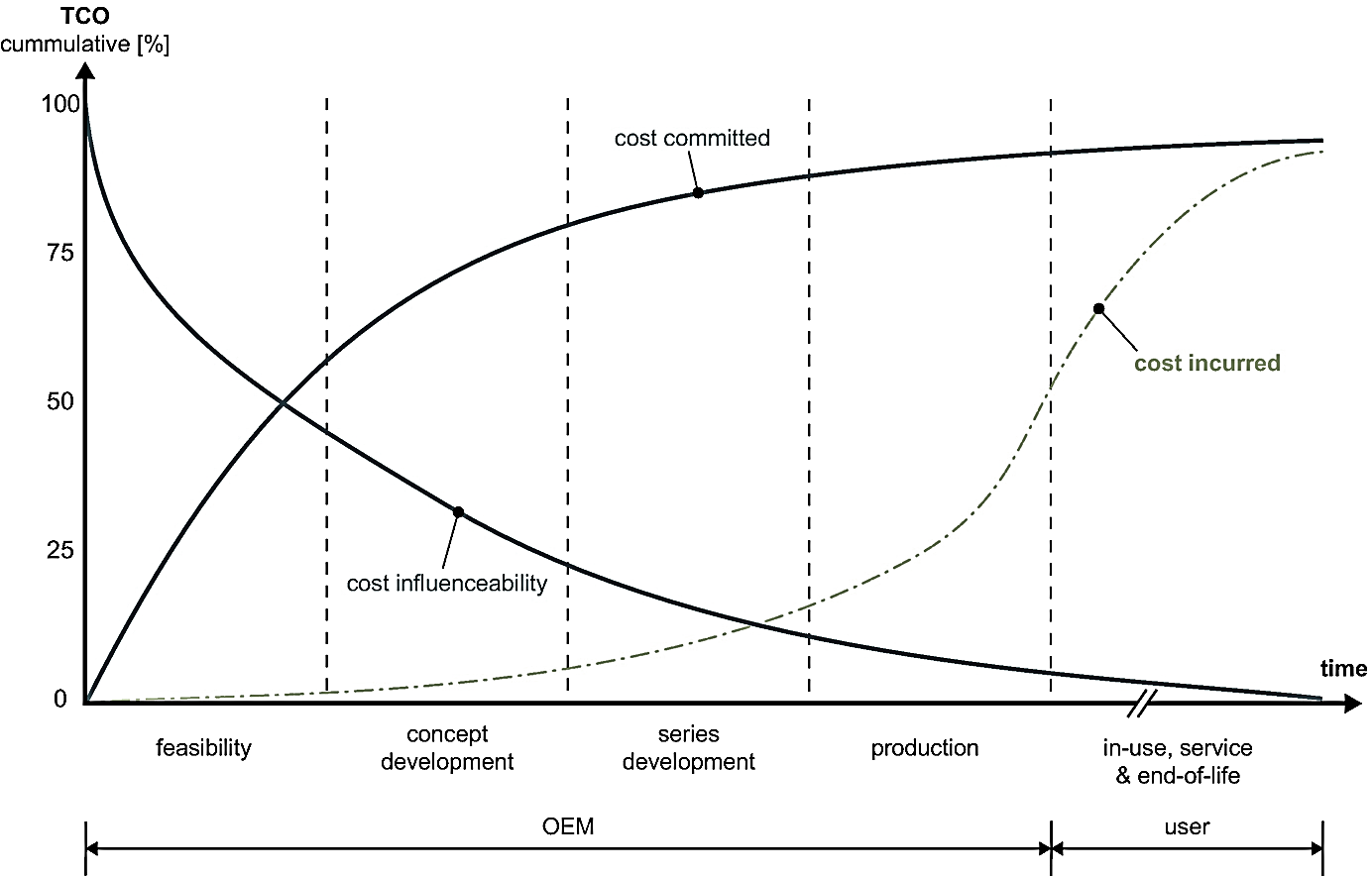 How?
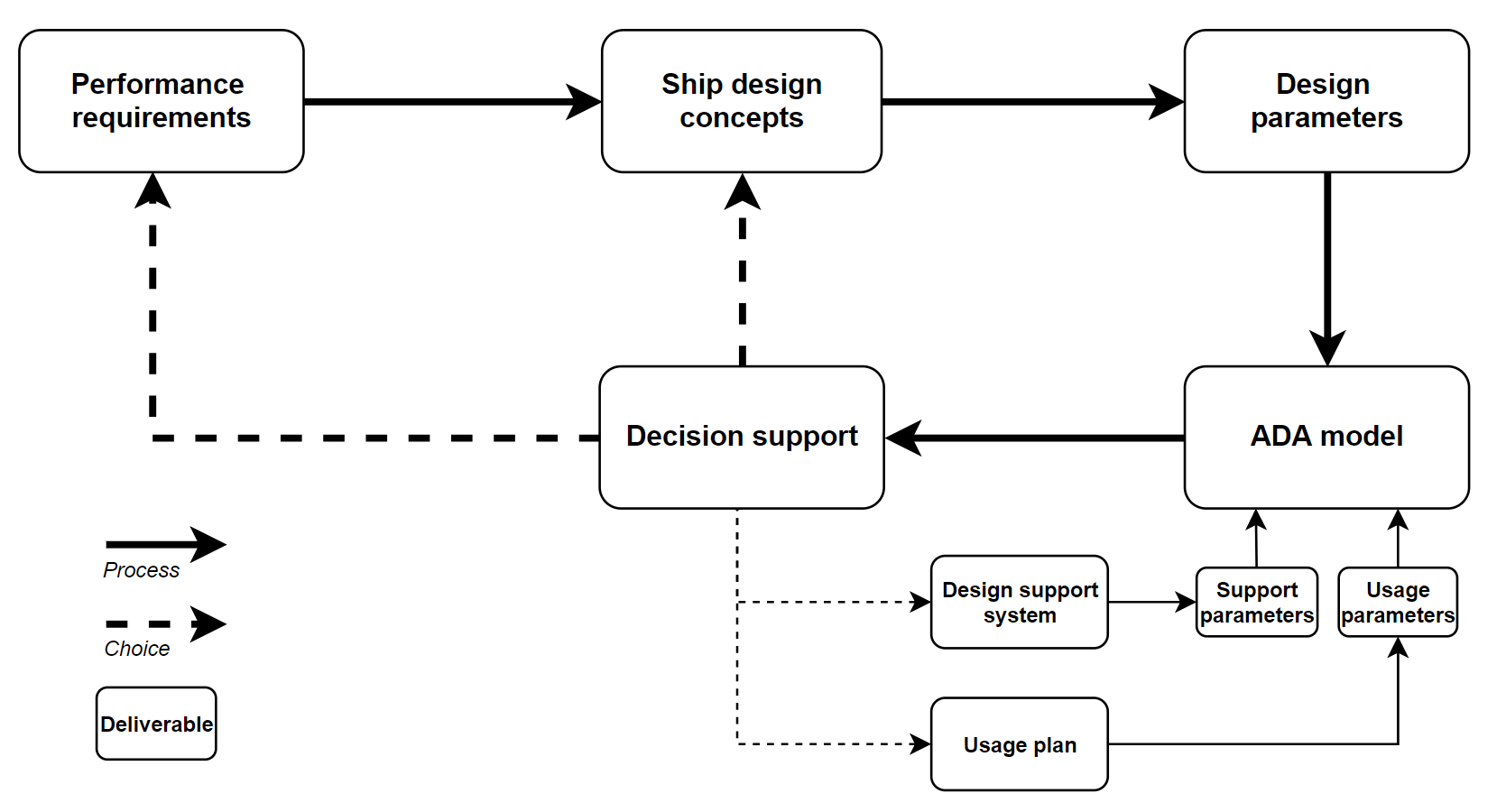 Performance requirements & Ship design concepts
A set of performance requirements for different usage modes, e.g.,
Transit: 19 kn propulsion, 2 MW other systems
Combat: 28 kn propulsion, 4 MW other systems

 Ship design concept diagrams
Single line diagram
Reliability Block Diagrams
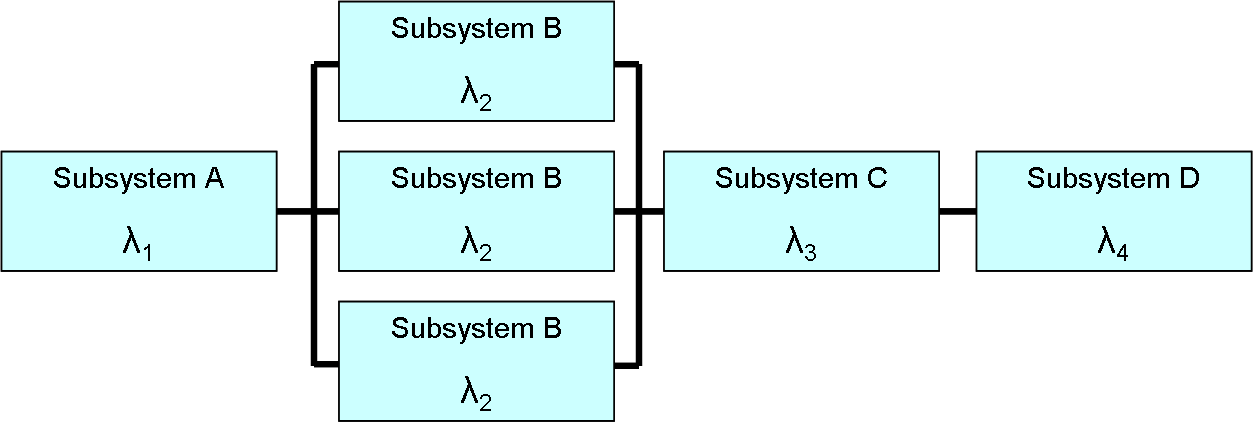 Support system & Usage plan
Support system: how is the ship maintained?
Budget allocation
Maintenance during operation?
Spare parts stock?
Interval large maintenance?
Workforce characteristics (capacity, education level, etc.)

 Usage plan: how will the ship be used?
What type of area? 
What type of activities during operation?
Expected lead time of operations?
Process diagram
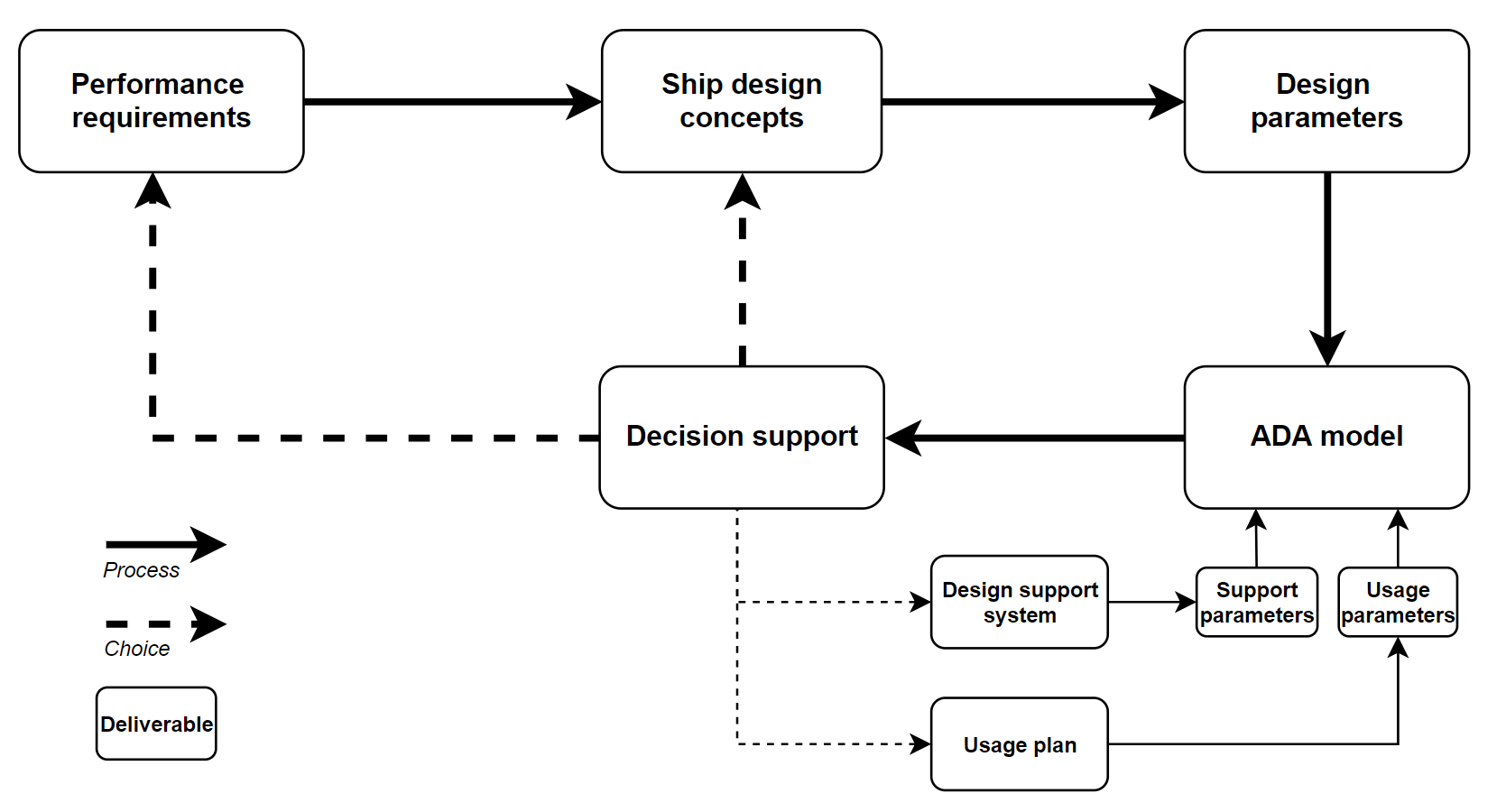 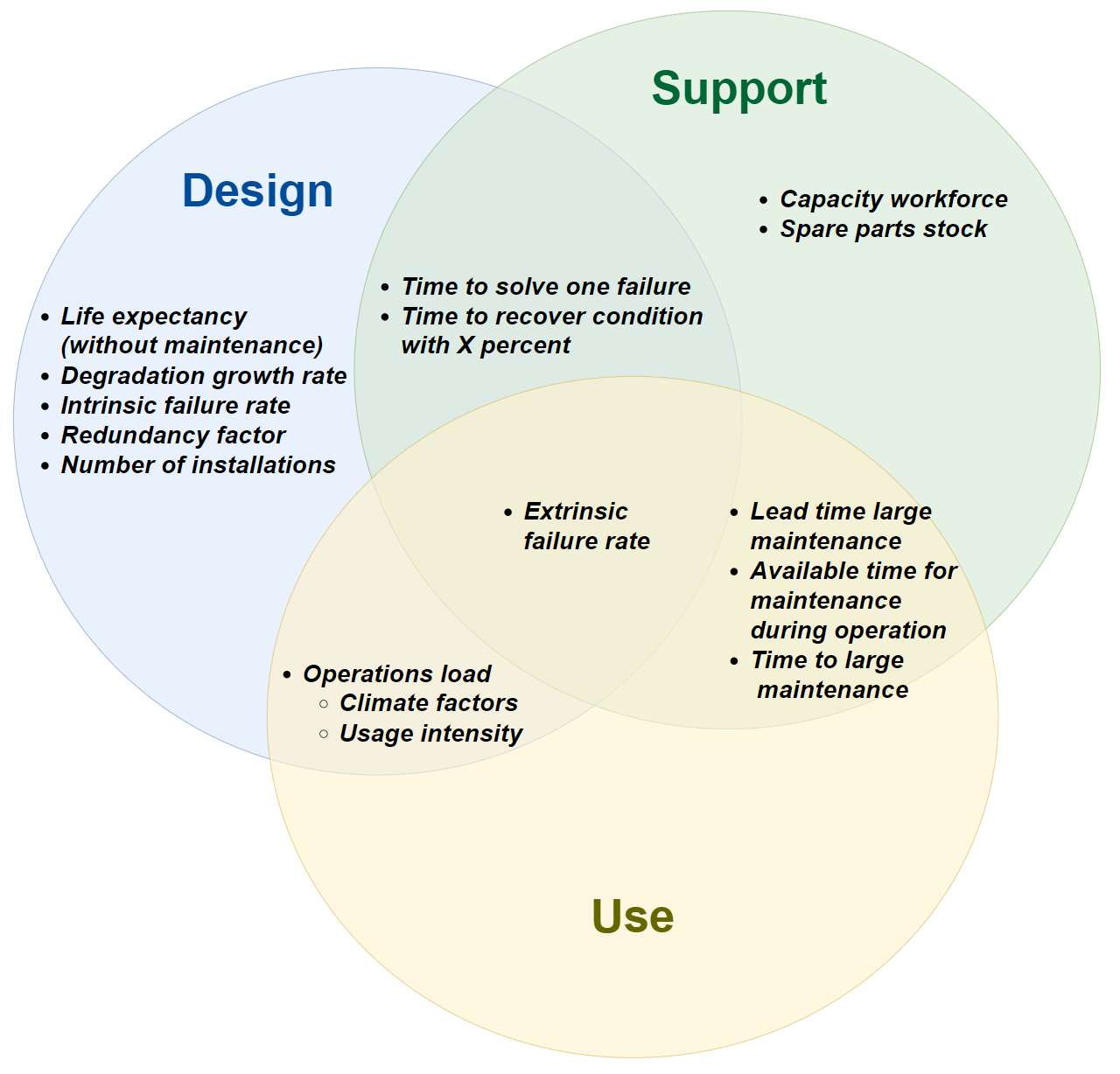 Parameters
Process diagram
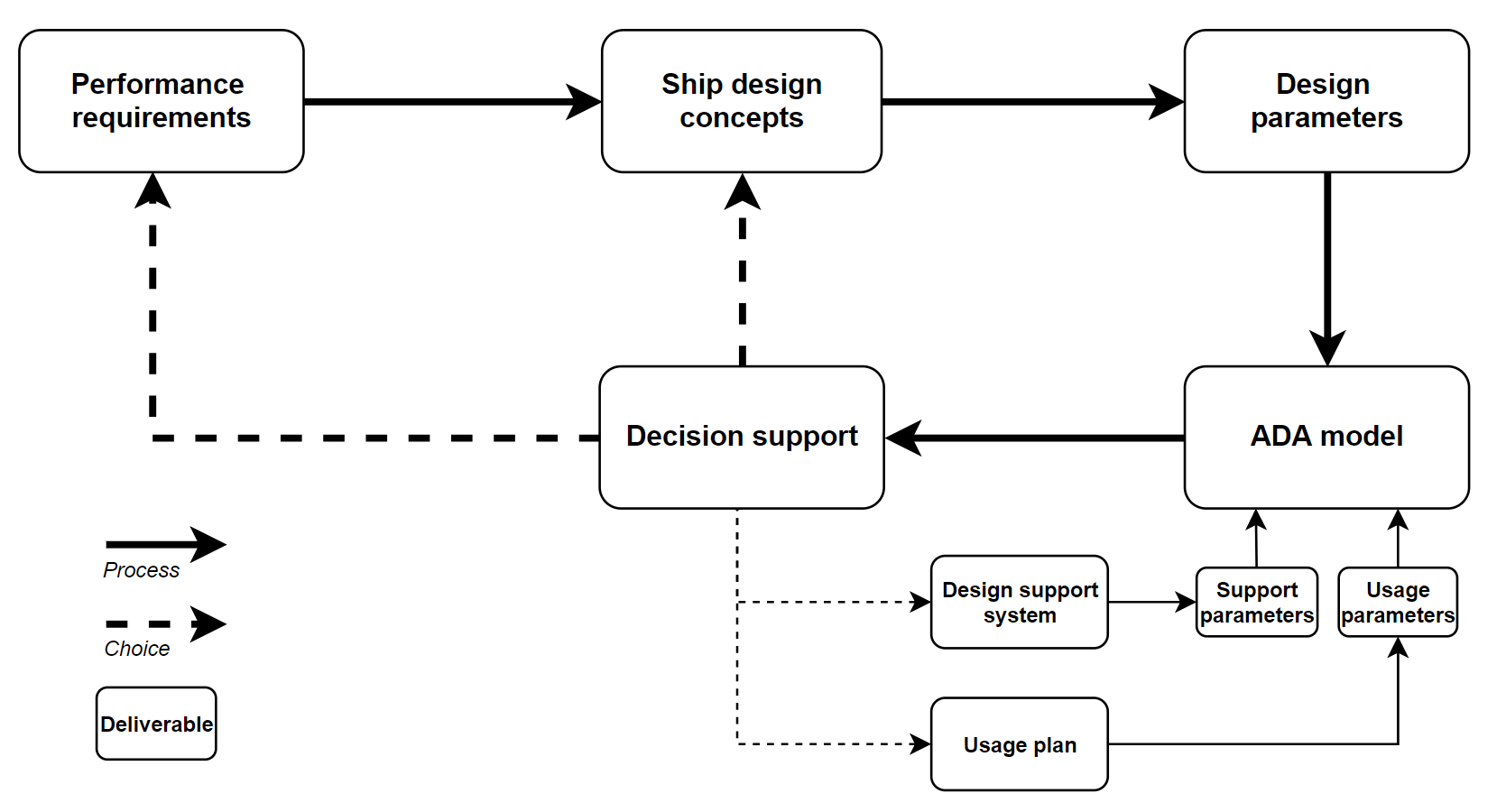 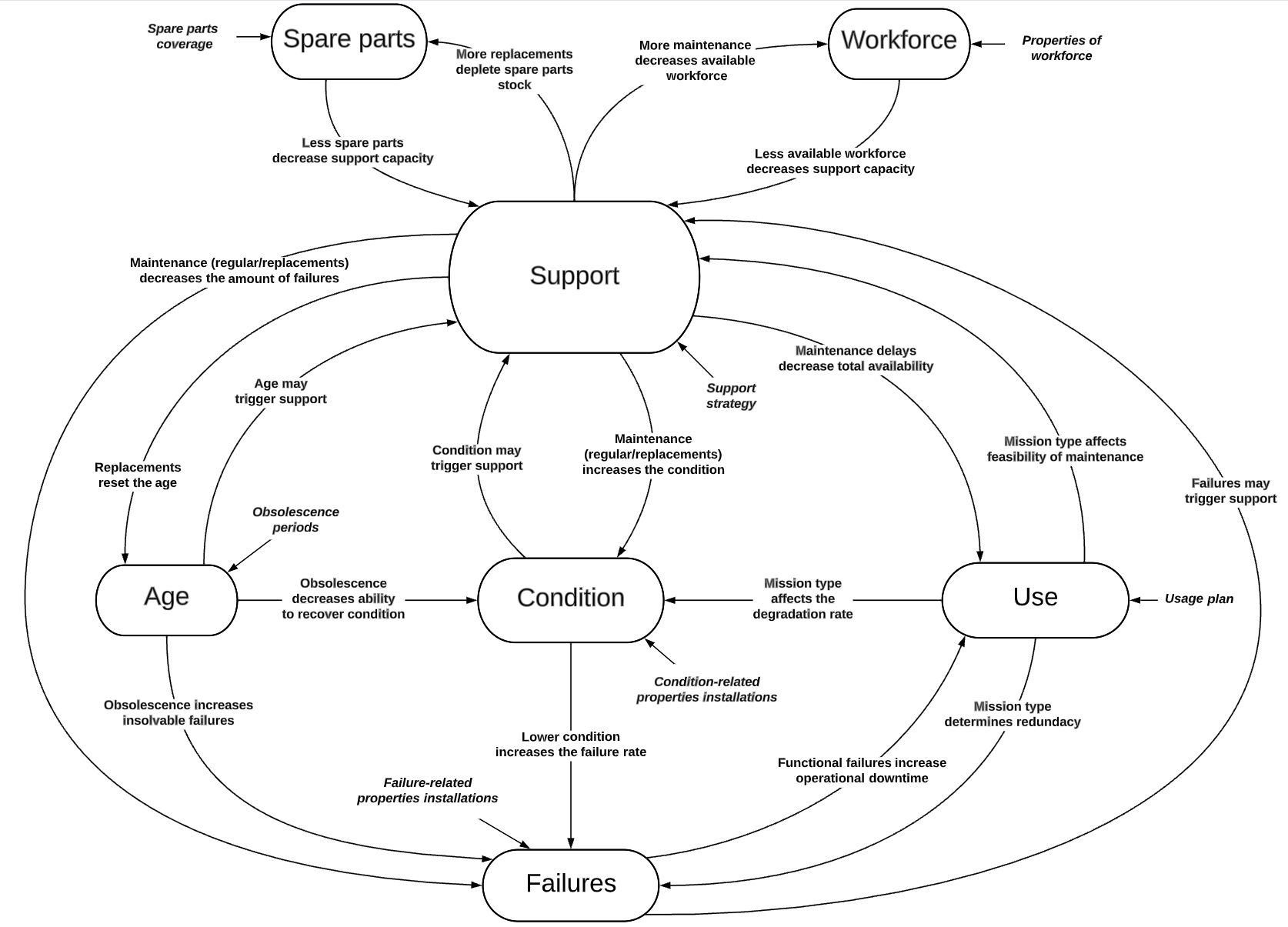 ADA model
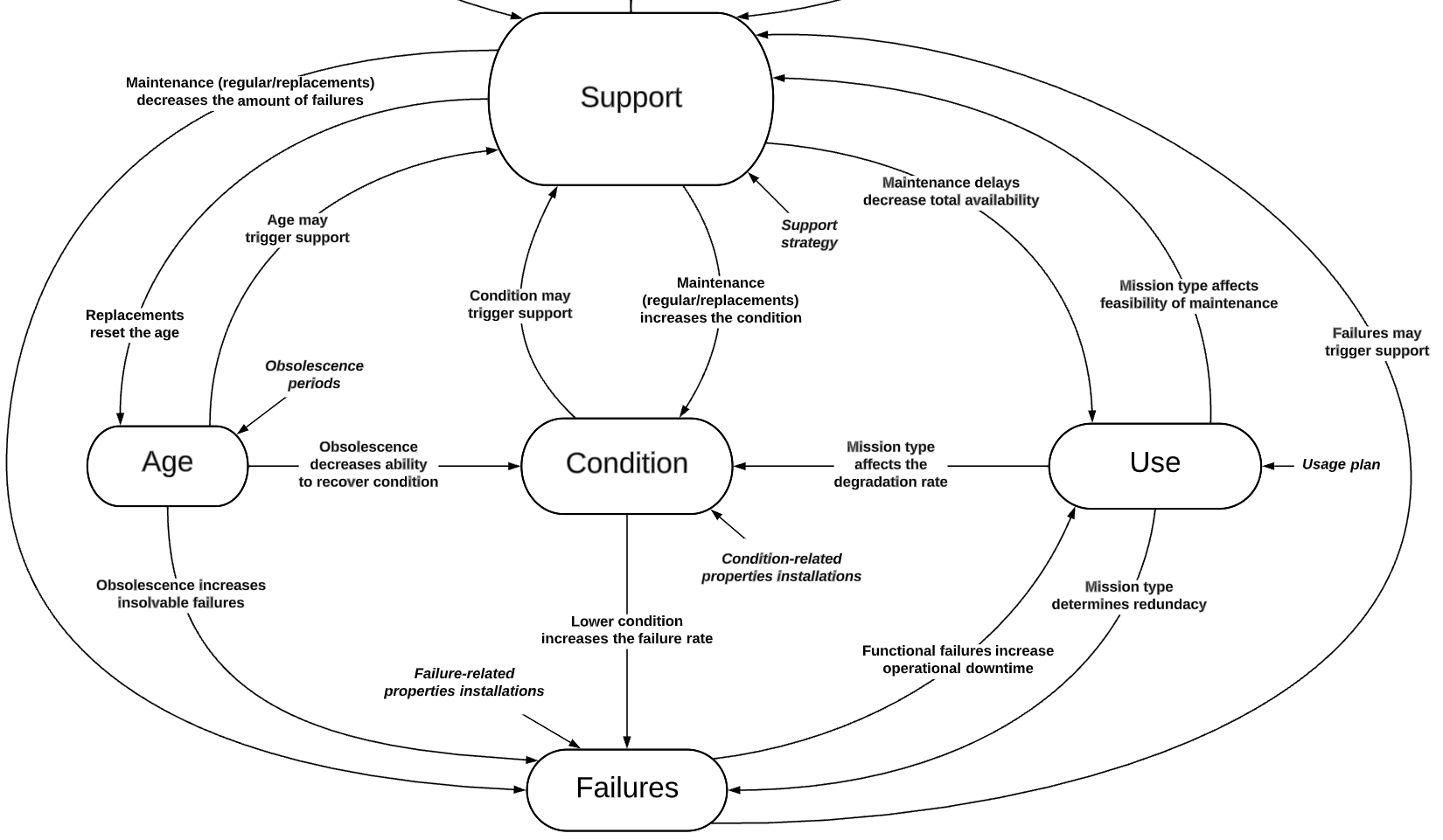 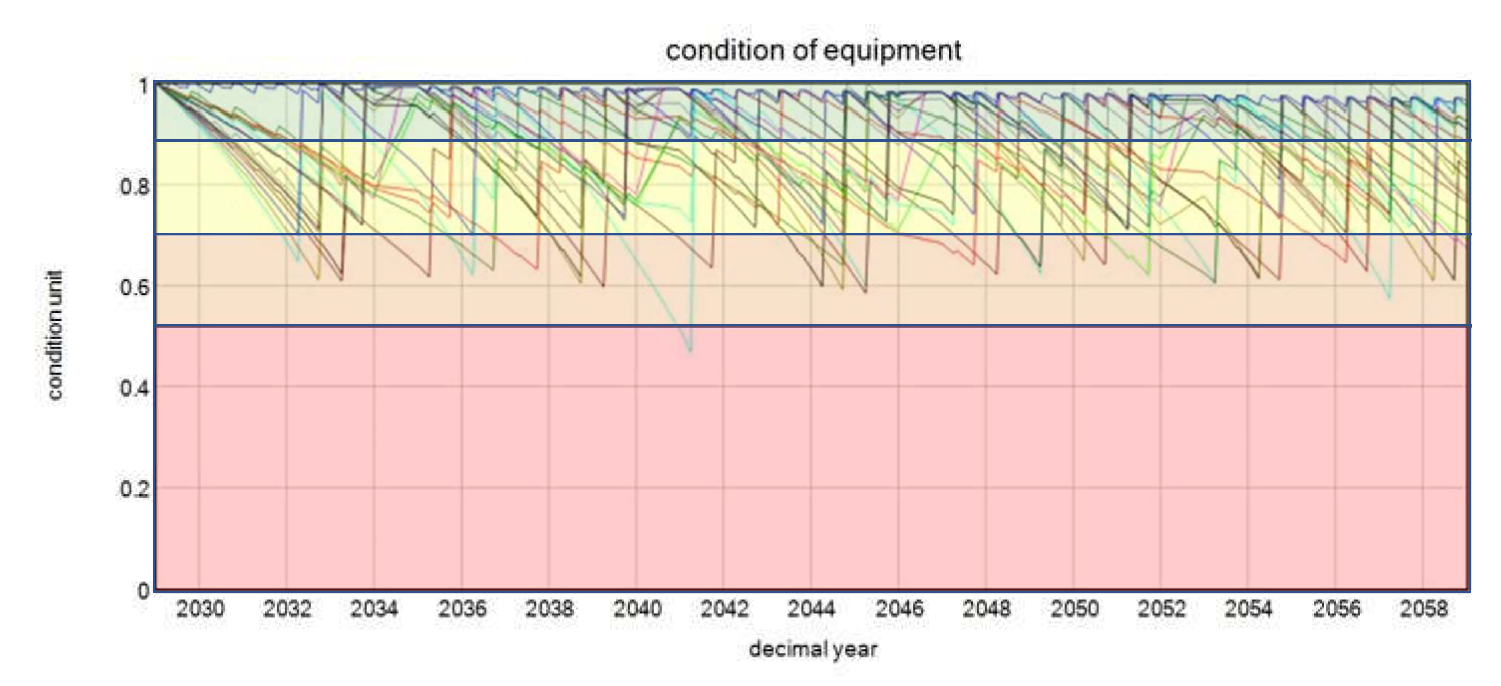 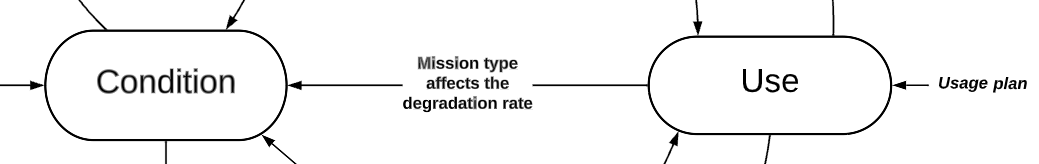 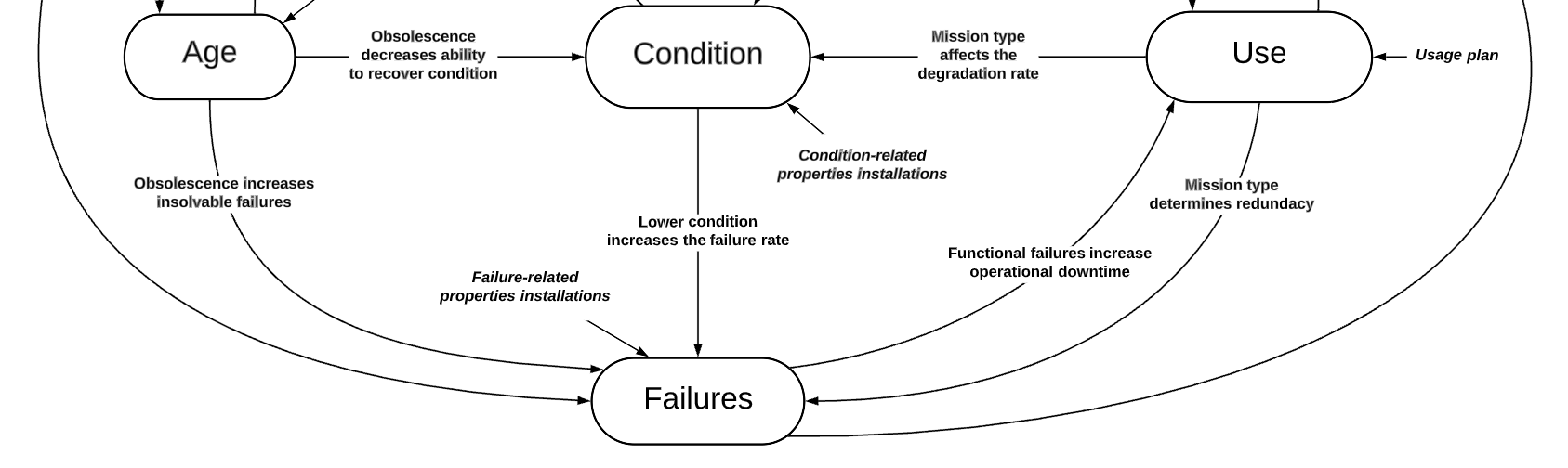 Process diagram
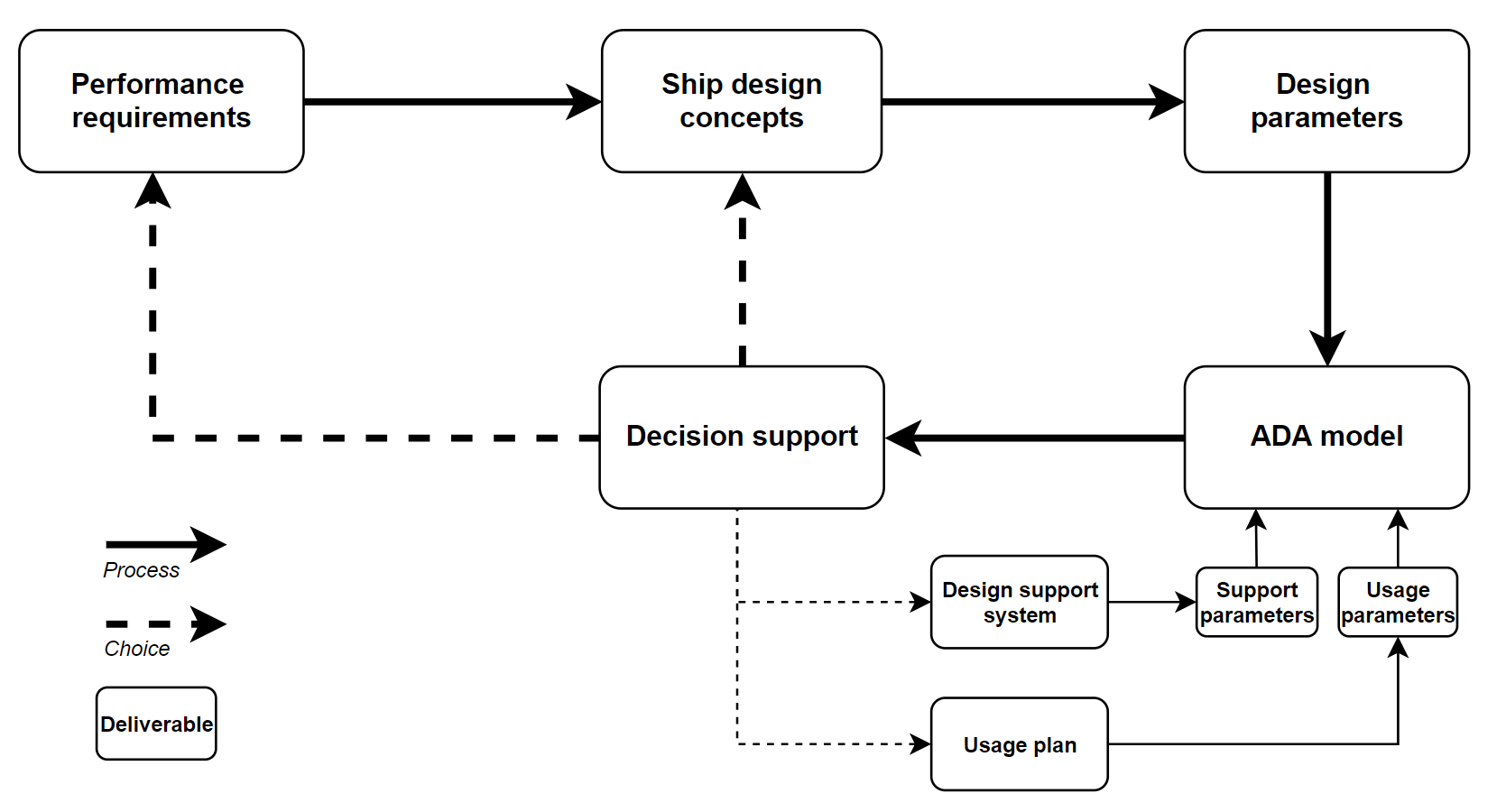 Robust Decision-Making (Lempert et al., 2006)
Specify policy alternatives and uncertainty bandwidths of parameters

Large-scale computational experimentation

Worst-case scenario discovery

Determine the robustness of policy alternatives

If the robustness criterion is not satisfied, specify new alternatives and repeat the analysis
Computational experimentation
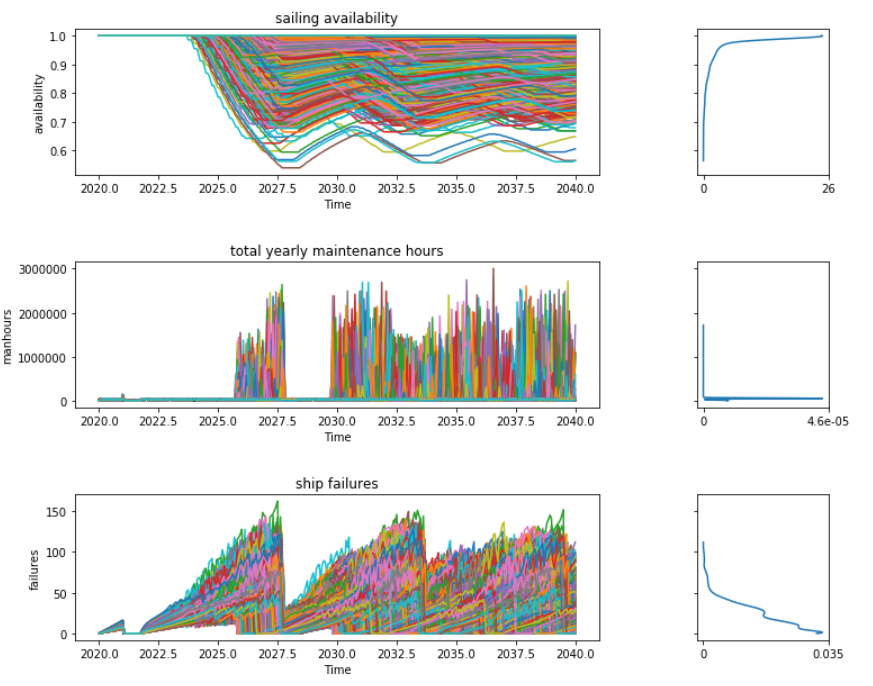 Worst-case scenario discovery
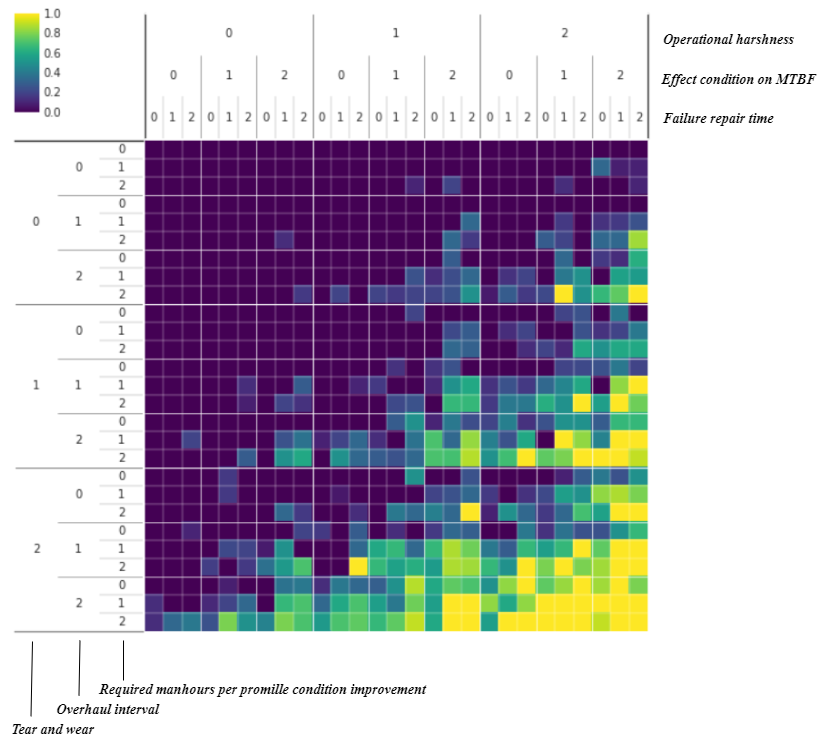 Process diagram
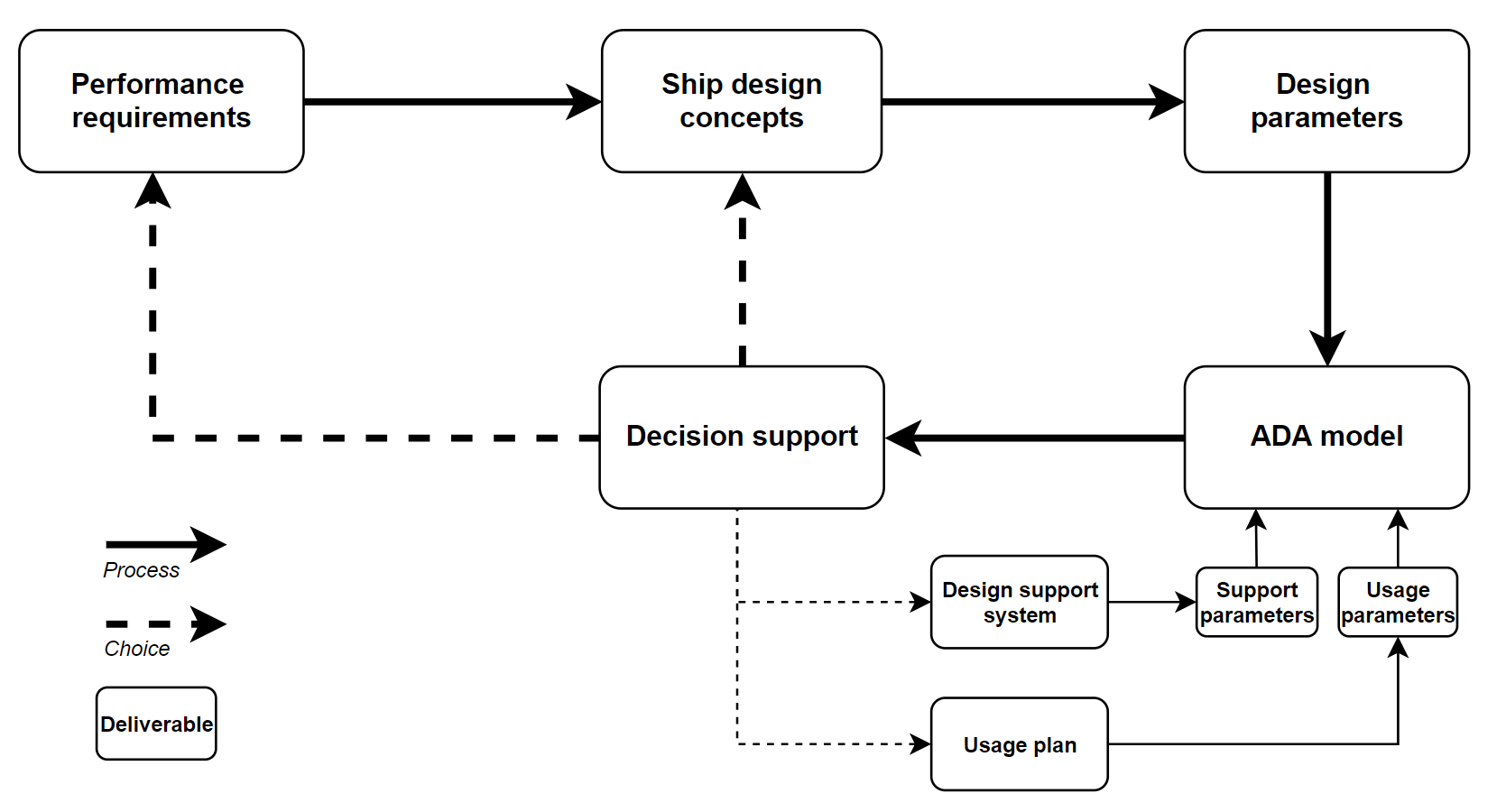 For a succesful cooperation
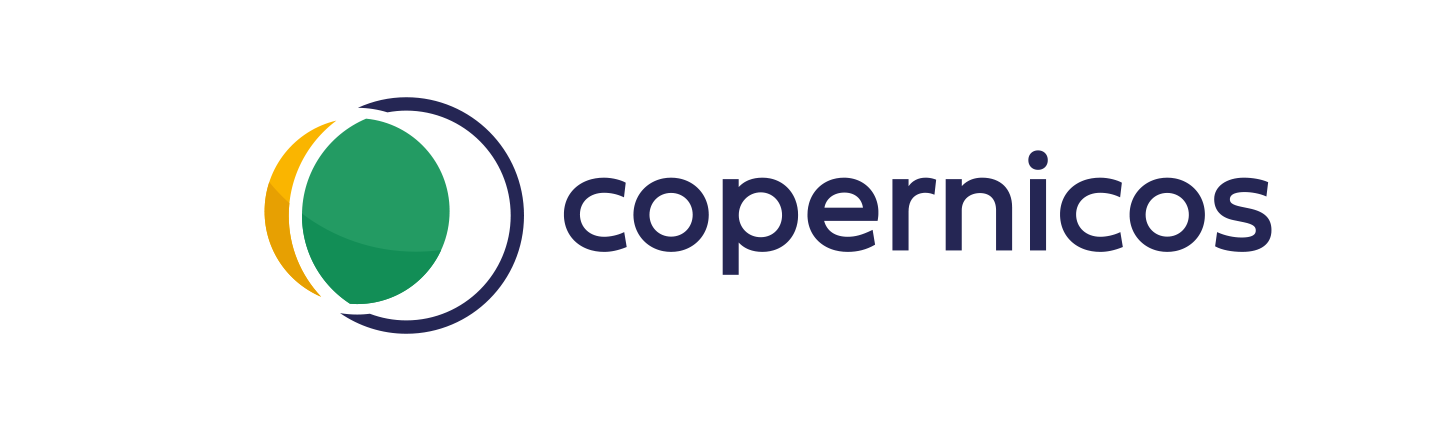 www.copernicos.com